Inspiratiesessiereablement
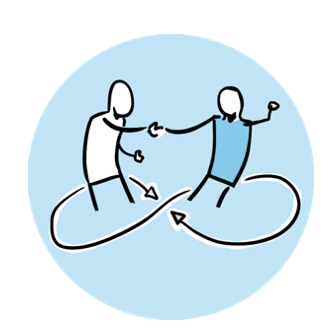 Relatiedag 25 mei 2023









Kirsten Tinneveld Madsen
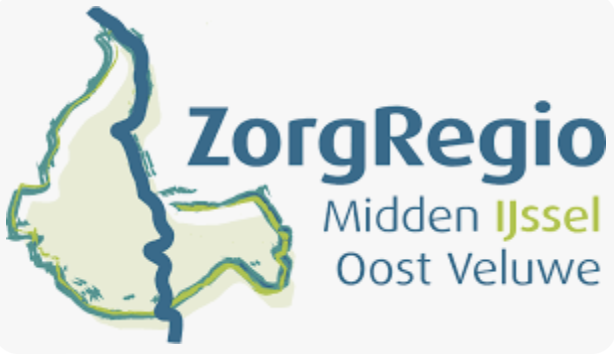 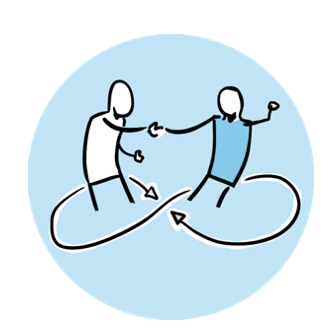 Reable Nederland
1
- Kennismaking- wat komt aanbod?- Introductie- interactief
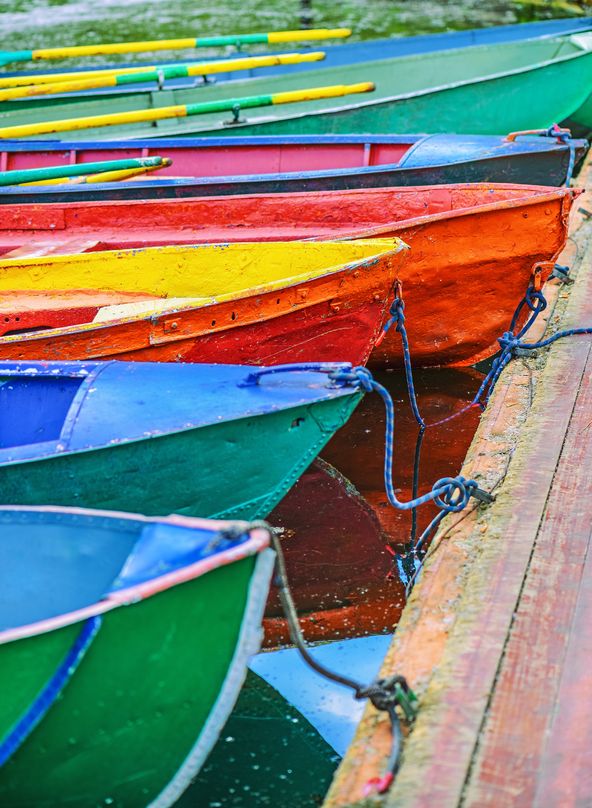 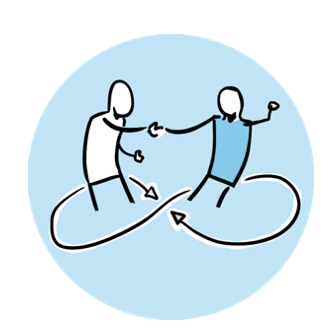 Reable Nederland
2
Voordat wij beginnen:
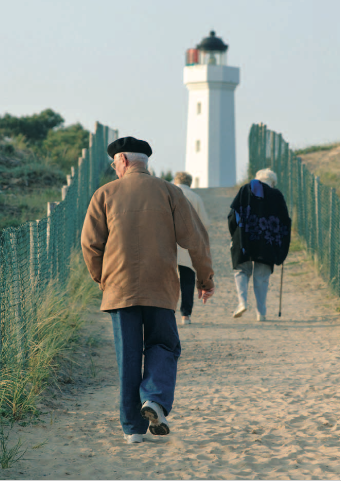 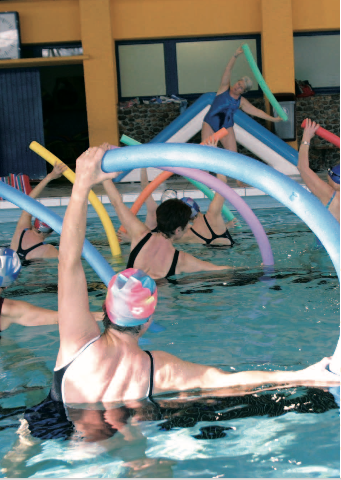 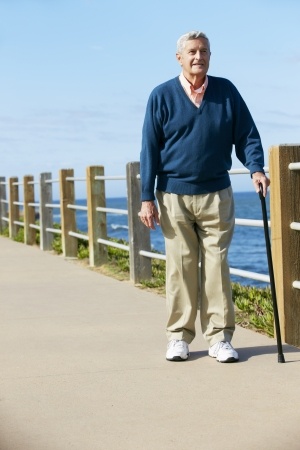 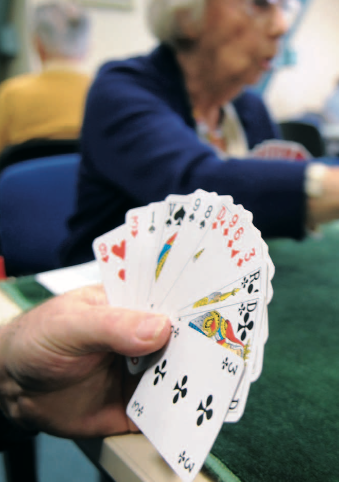 Heb je weleens nagedacht 
over jouw eigen oude dag?
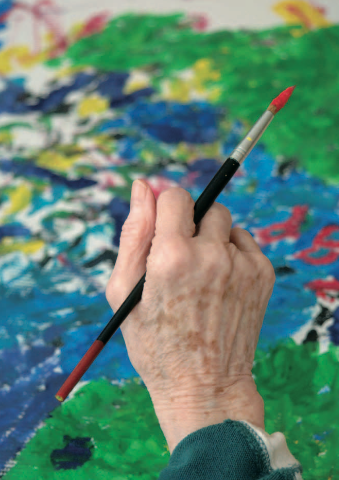 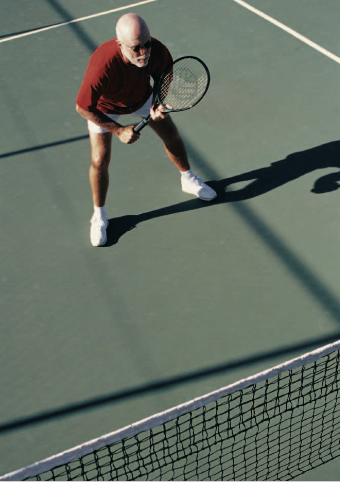 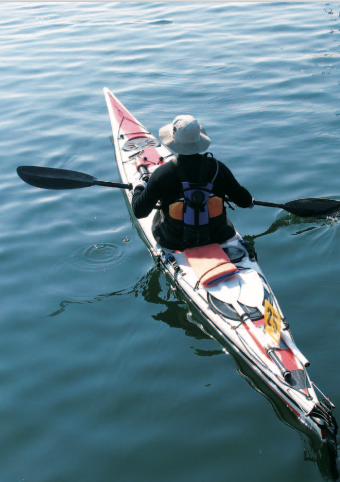 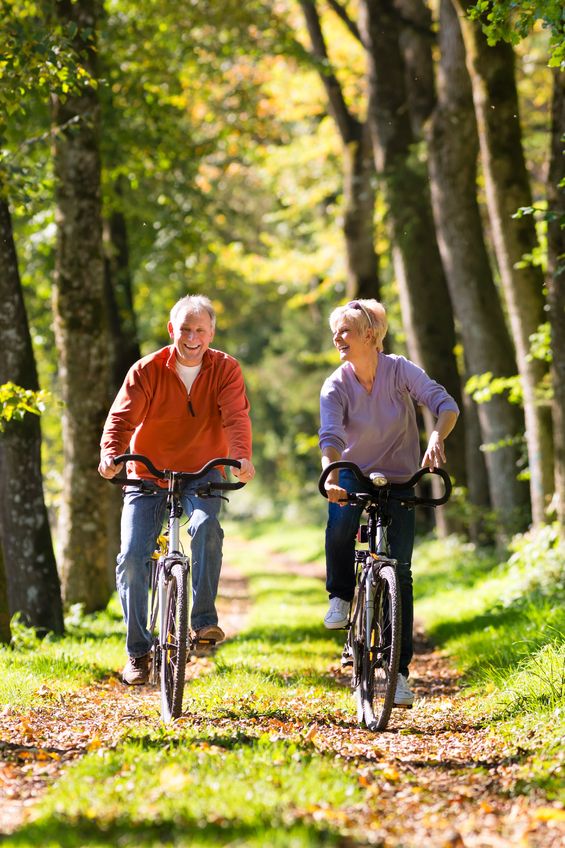 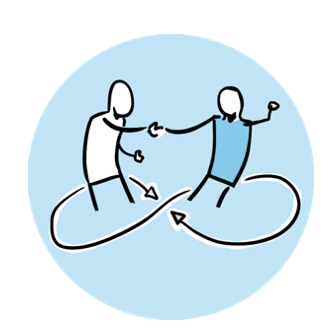 Reable Nederland
Wat is reablement?
Reablement is een manier van werken waarmee hulpverleners
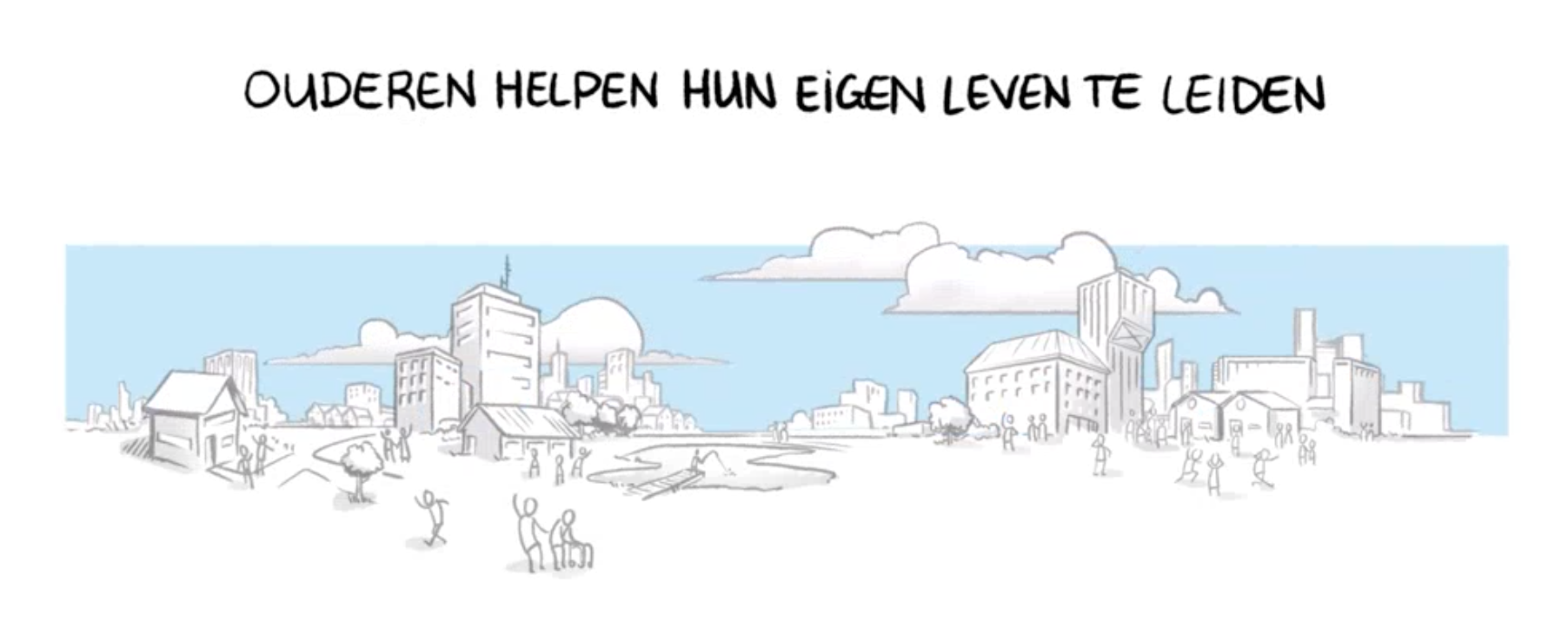 https://www.reablenederland.nl
https://www.reablenederland.nl
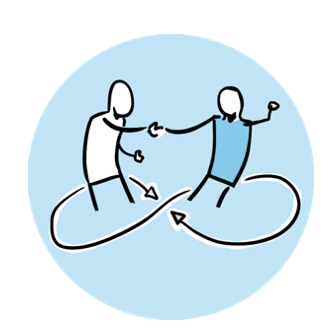 Reable Nederland
Beweging ouderenzorg
WIE HEEFT REABLE NEDERLAND OPGERICHT?

WAAROM IS REABLE NEDERLAND OPGERICHT?

LIJKT HET OP IETS DAT WE AL KENNEN?
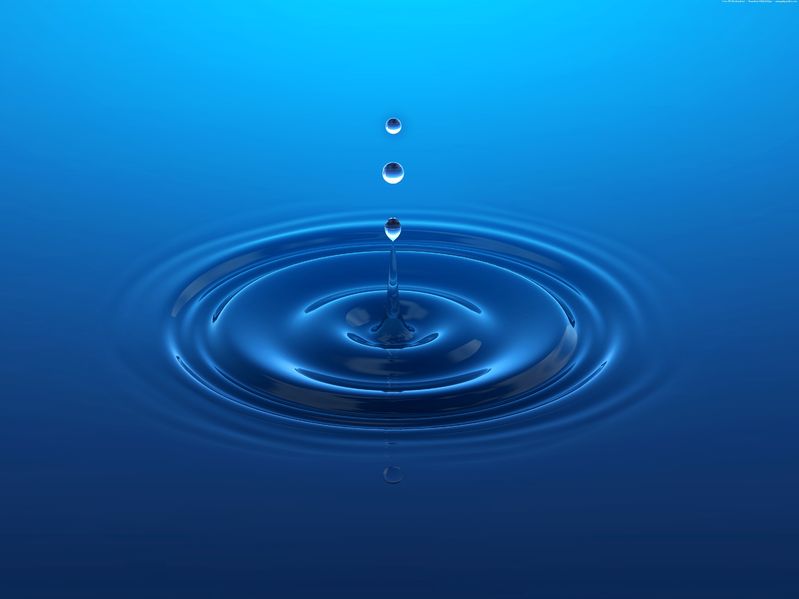 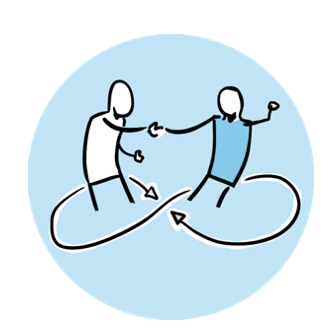 Reable Nederland
Samen op reis
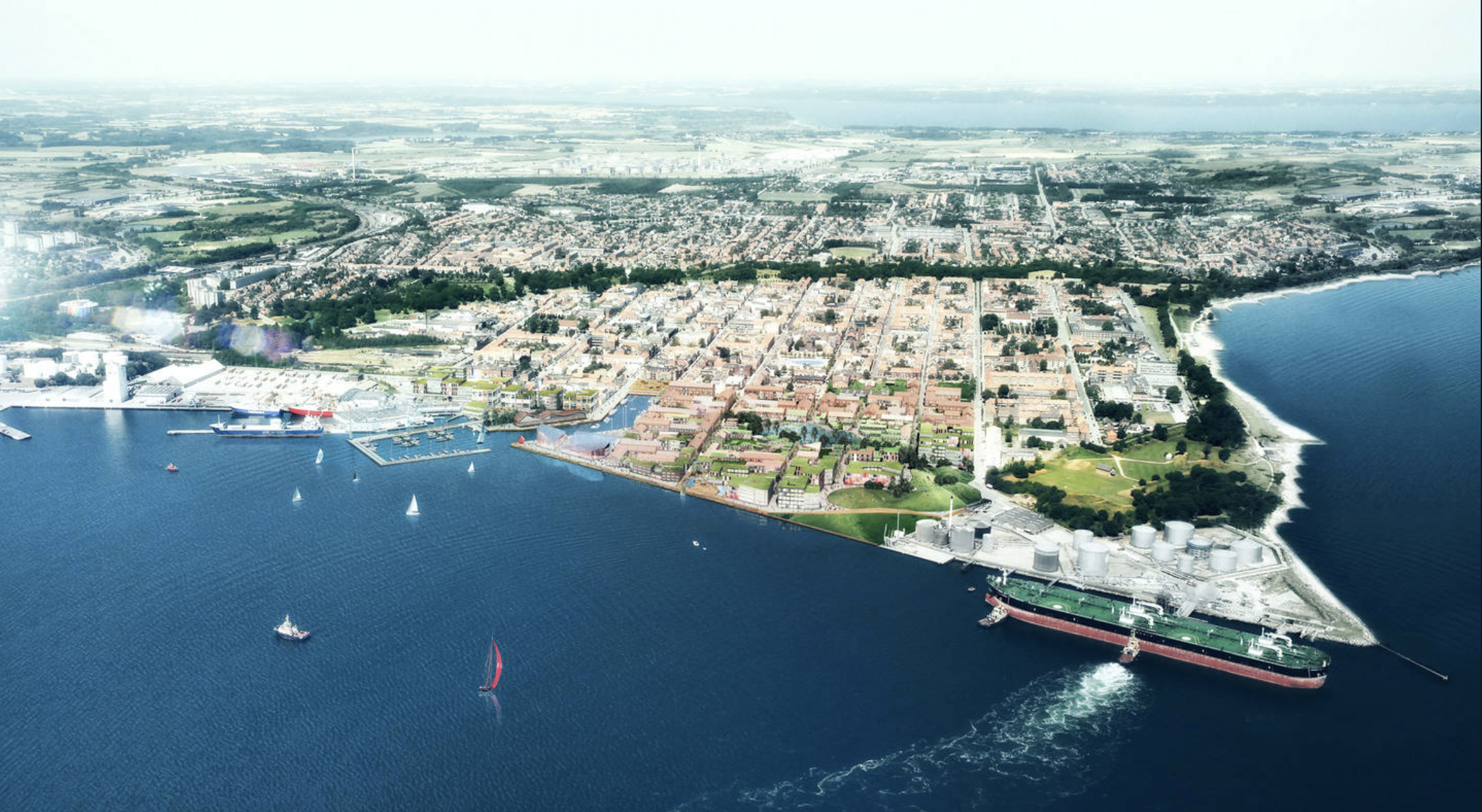 FREDERICIA

2006 uitdagingen en reis naar Zweden
220/46% volledig zelfredzaam
30% minder hulp
In 6-12 weken
84% meer levensplezier ouderen
Blijere hulpverleners
2019/350 - 64% volledig zelfredzaam

Uitgangpunten:
We nemen niet over wat mensen zelf kunnen
We helpen mensen te herwinnen wat ze niet meer kunnen
We zorgen samen voor een oplossing voor dat wat overblijft

2015 bij wet in DK – 2015-2020 = 60%
Wat zien we in Nederland?
Wat zien we elders?
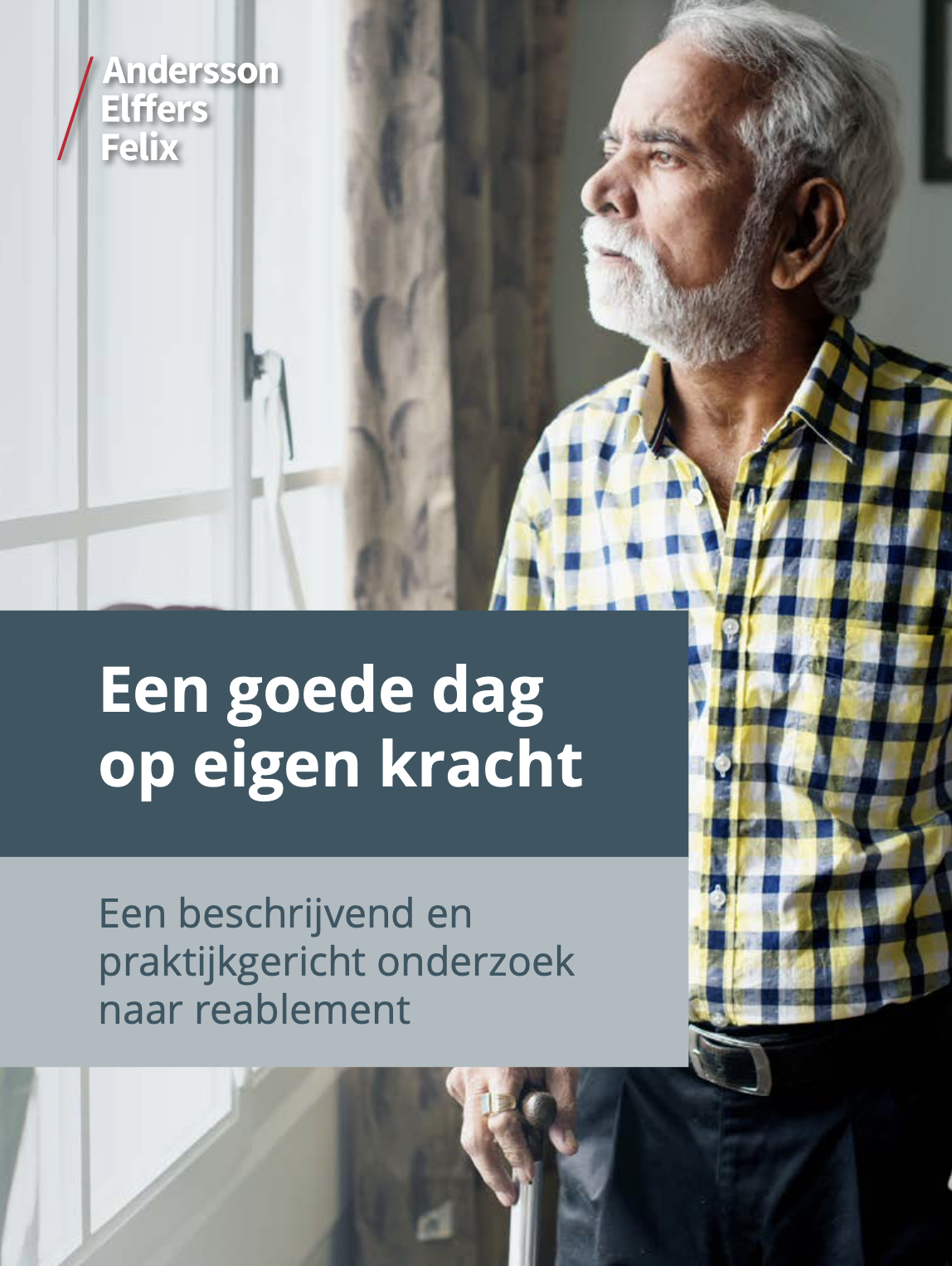 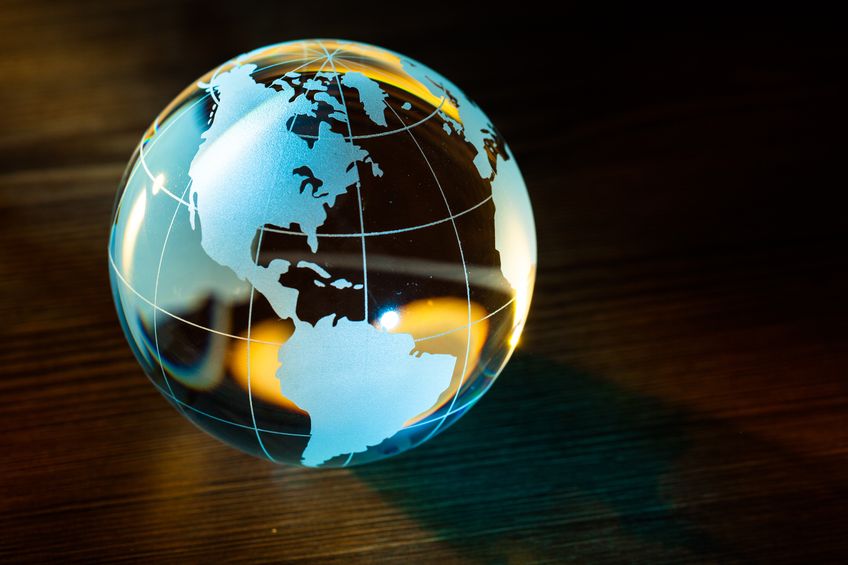 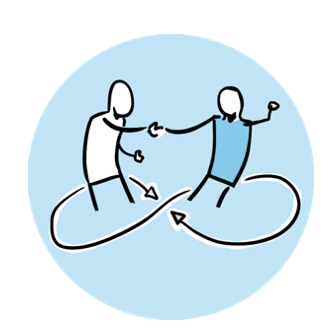 Reable Nederland
Waarop gebaseerd?
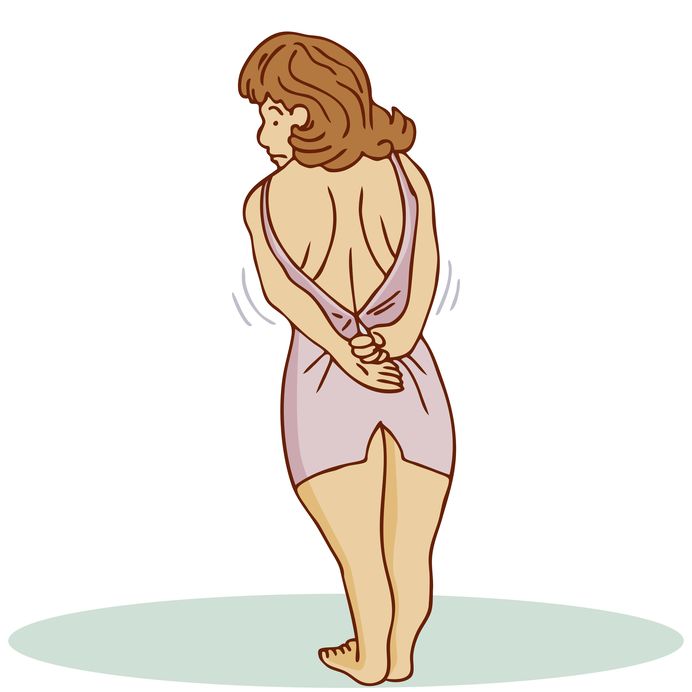 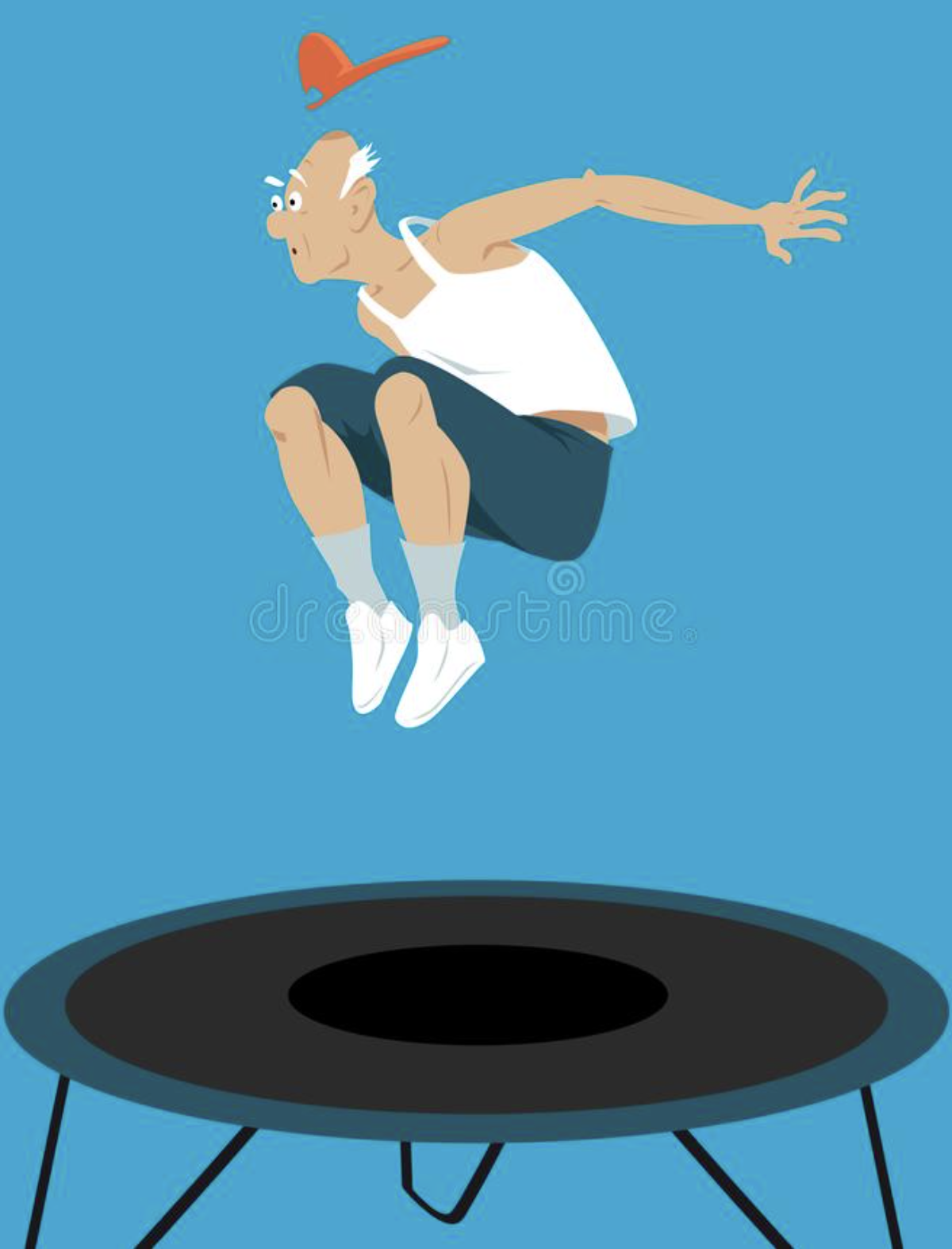 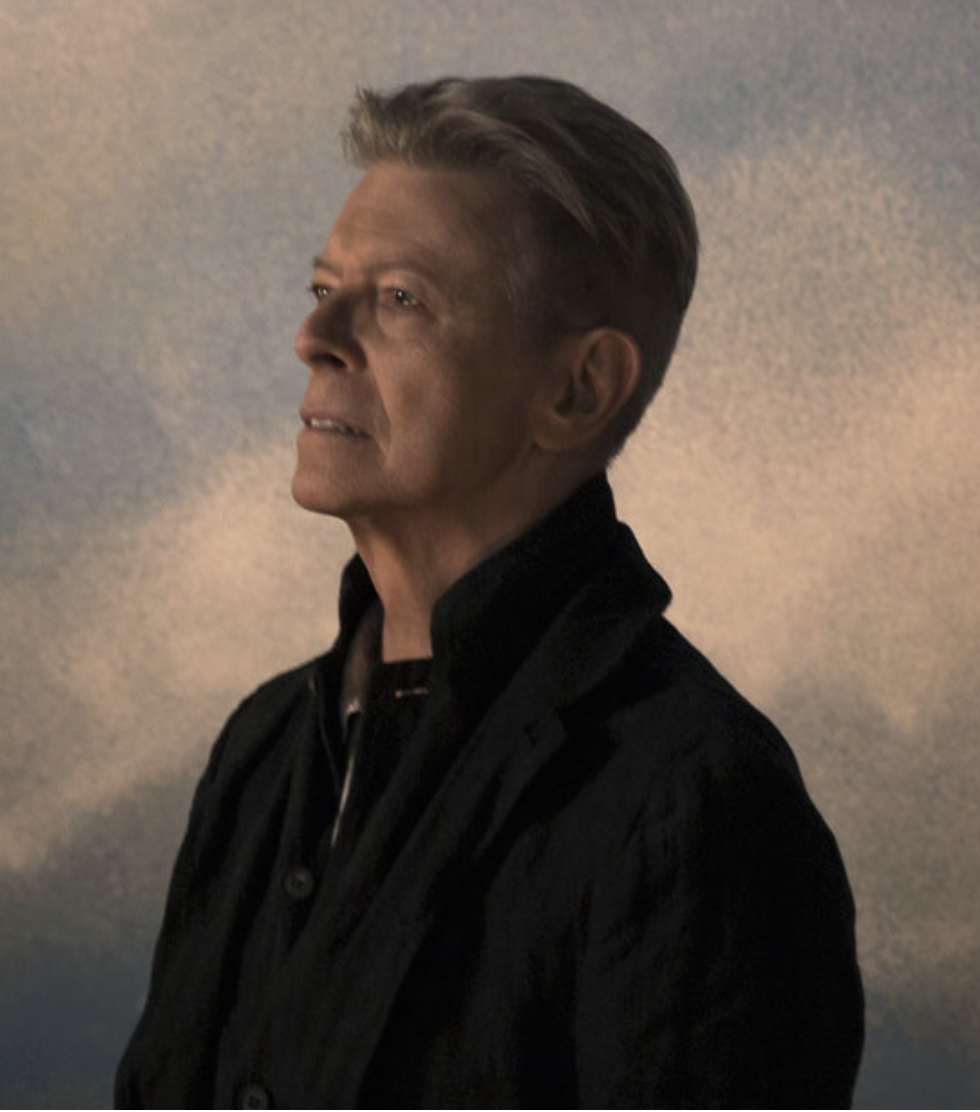 leven langer
Verschillende levensfases
Meer dan ziek of gezond (PH)
Invloed hulpverlener
Counterclockwise
One size fits nobody
Indicaties gebaseerd op JA
Samenwerking van belang
Niet systemen, maar Mensen
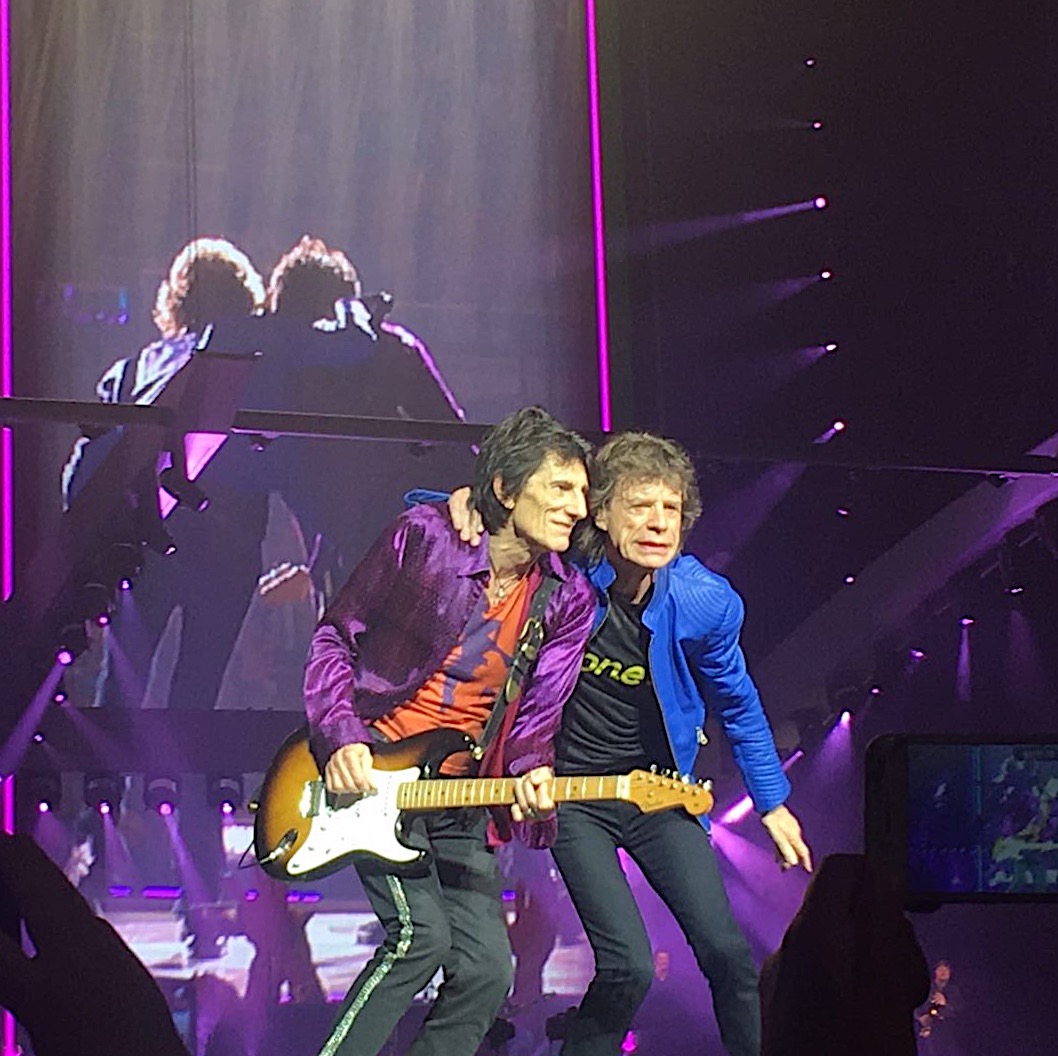 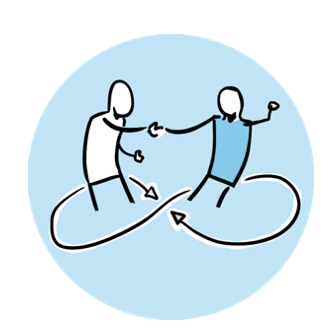 Reable Nederland
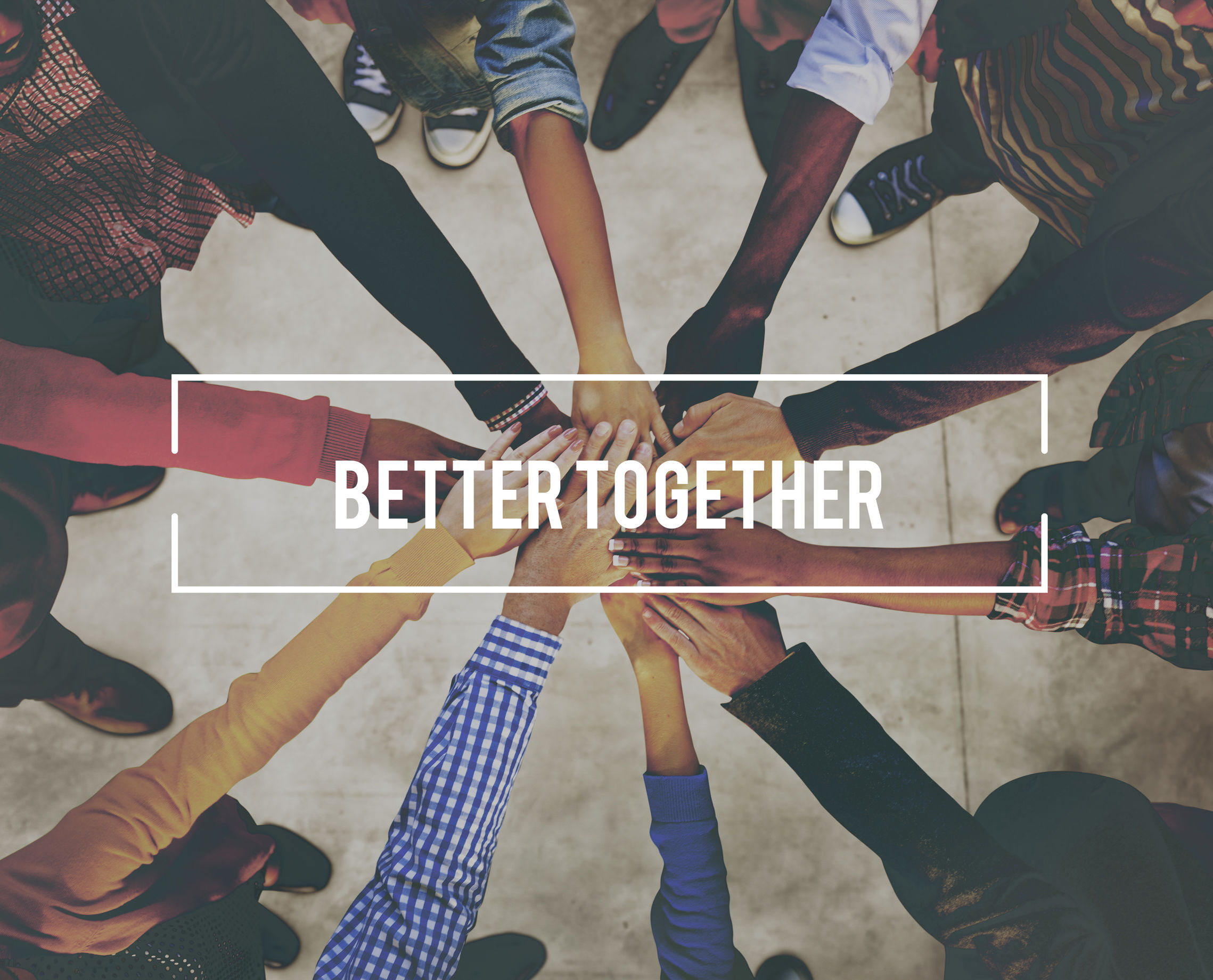 meer aspecten die rol spelen
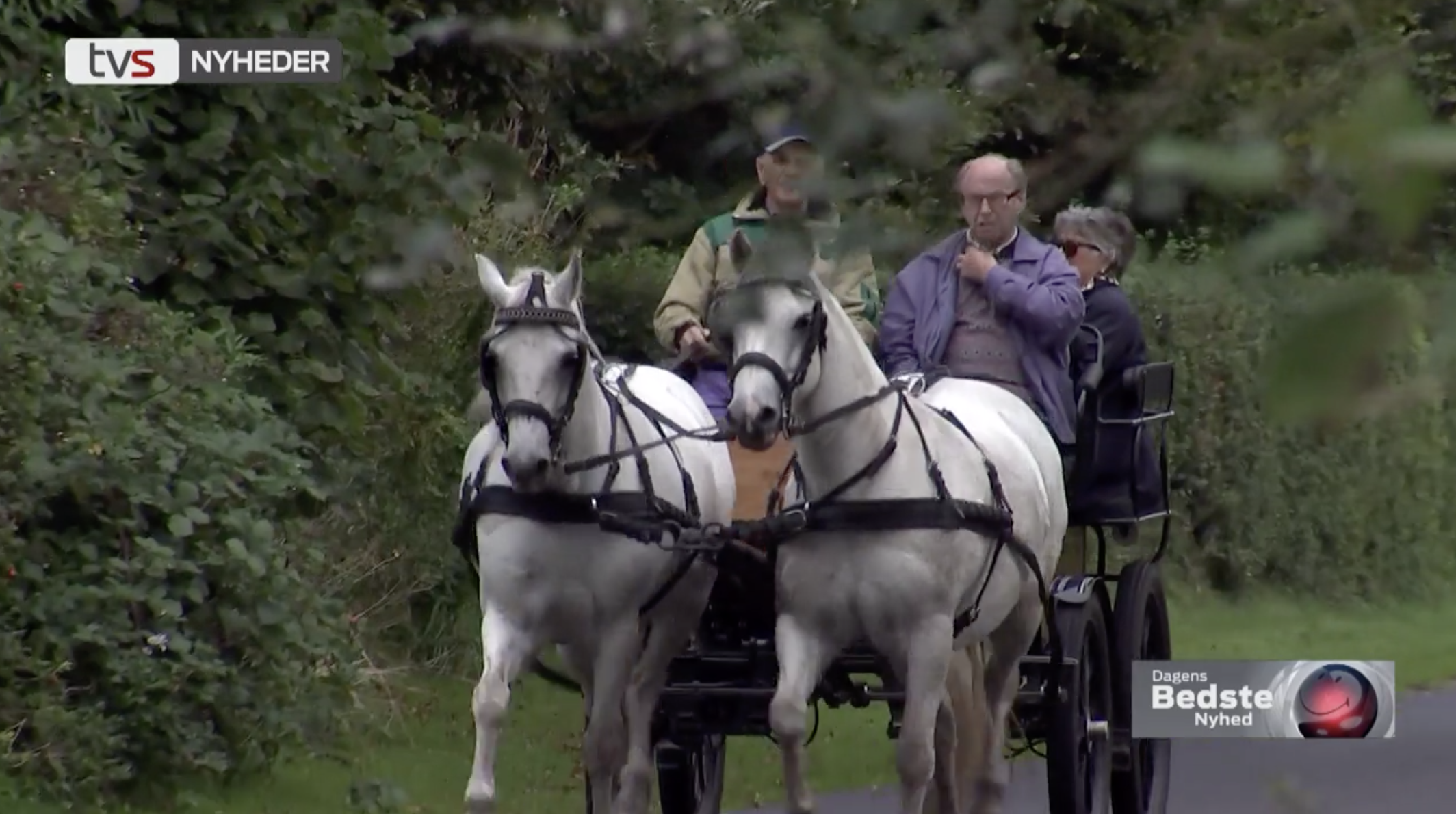 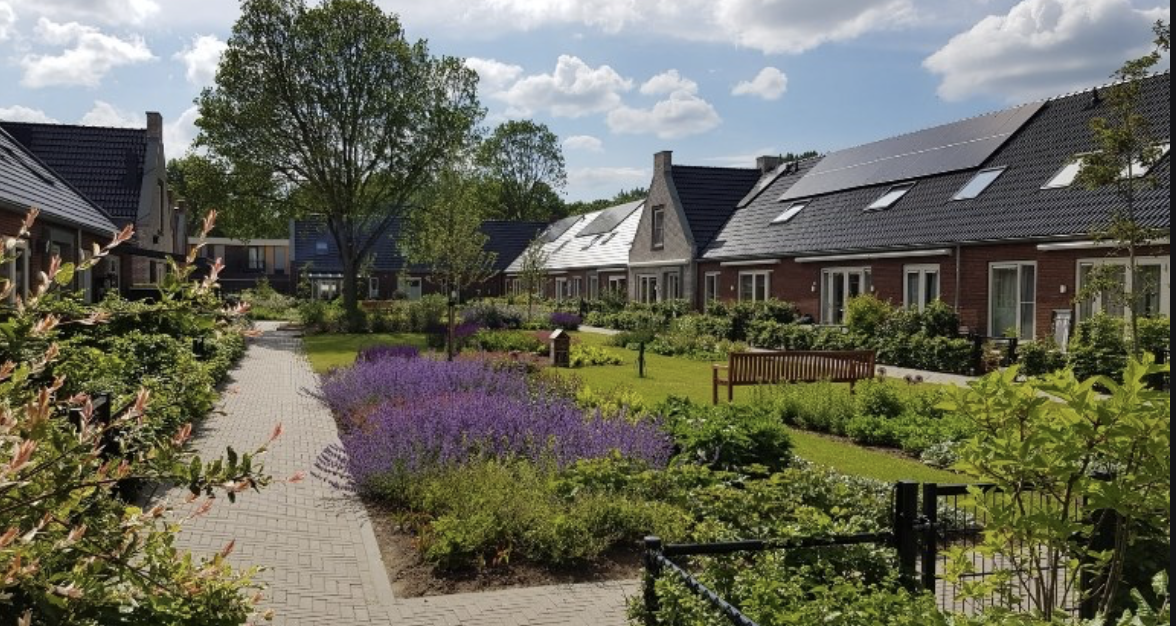 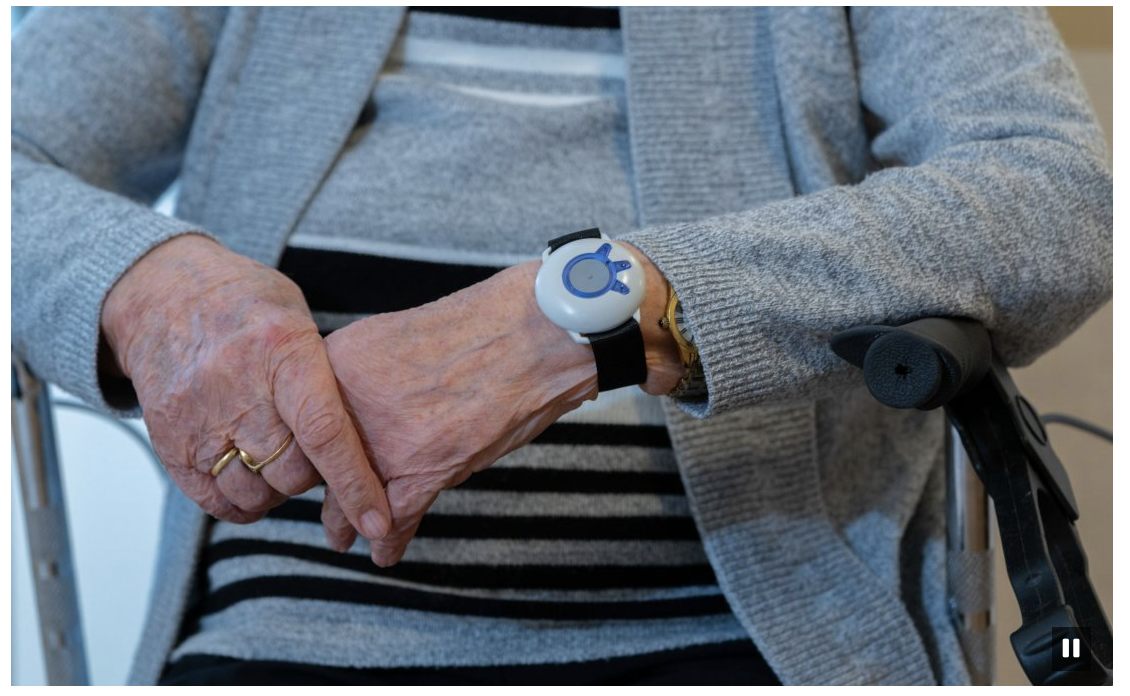 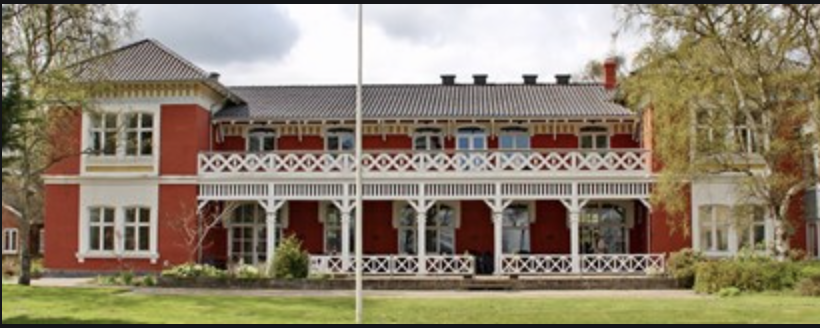 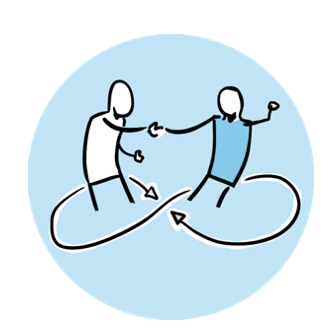 Reable Nederland
8
Hoe verloopt traject?
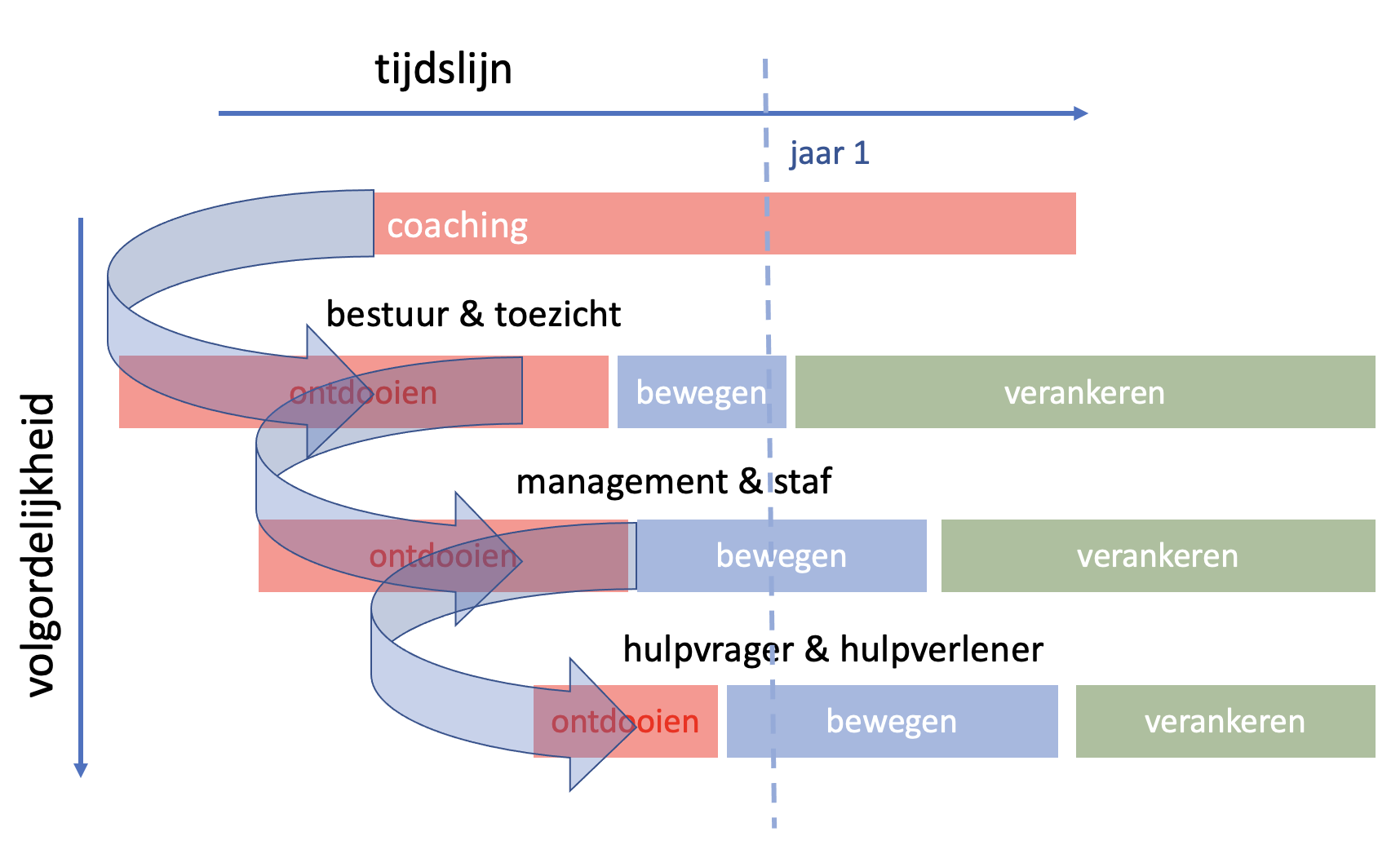 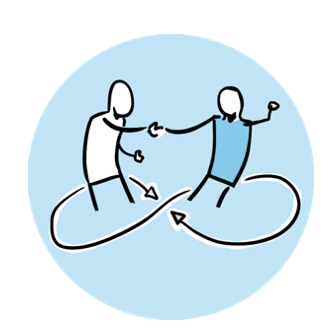 Reable Nederland
9
Hoe doen we het?
Welke uitgangspunten?
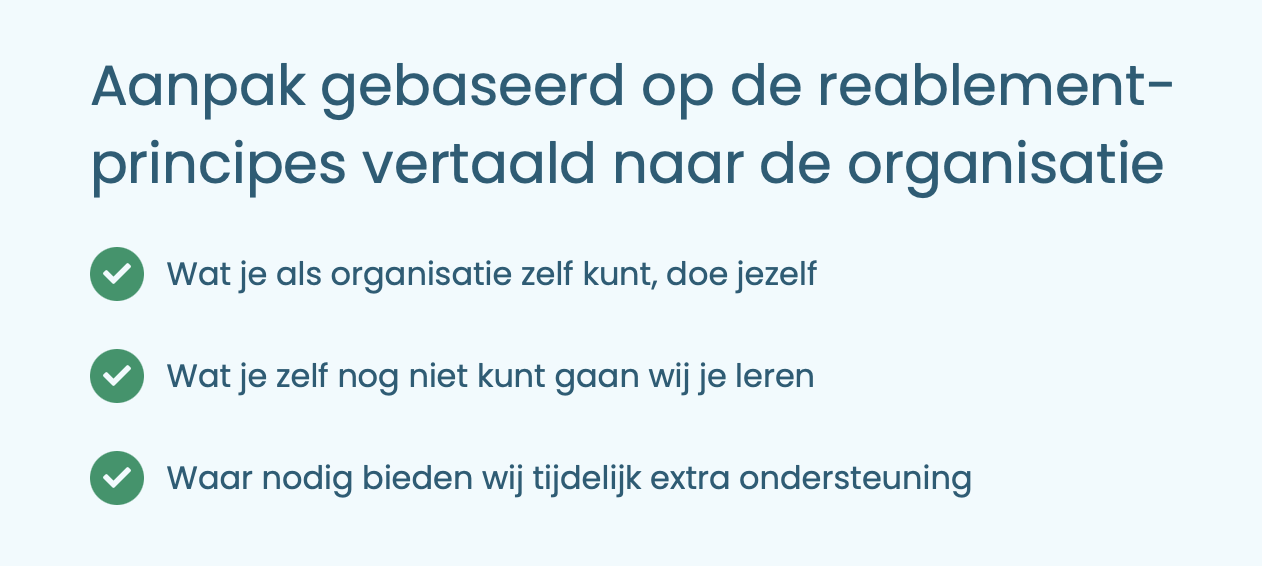 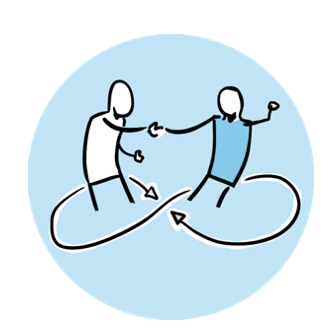 Reable Nederland
10
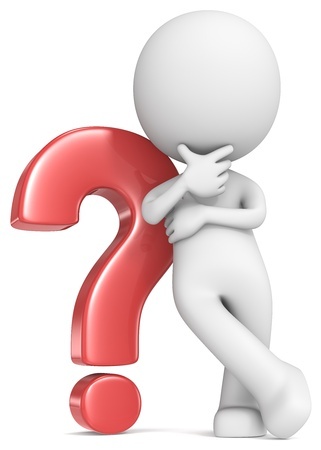 Reacties& vragen?
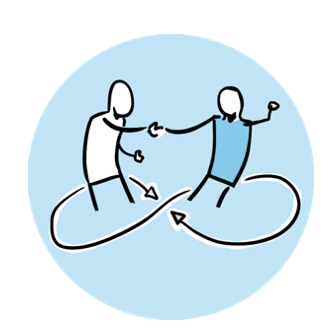 Reable Nederland
11
We build the road as we walk
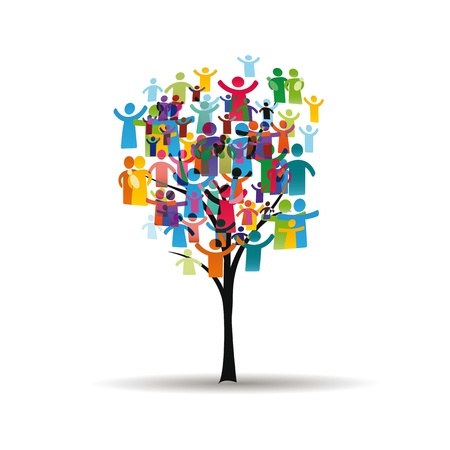 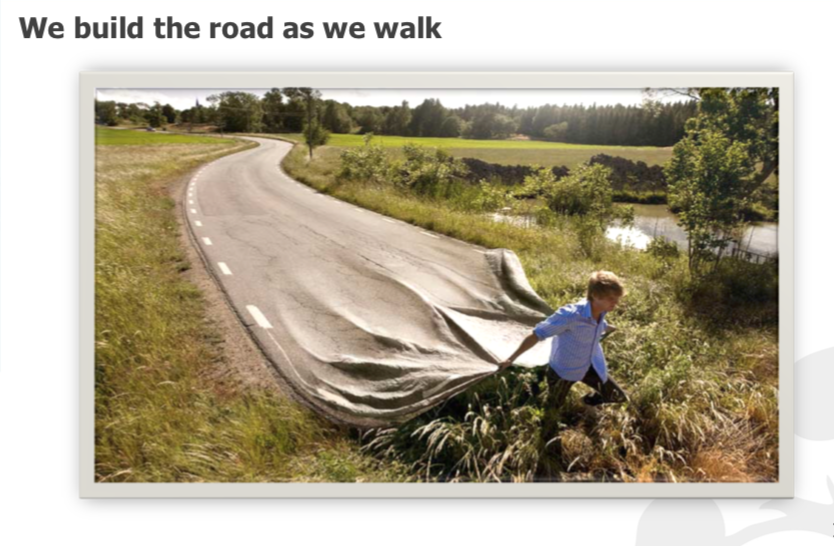 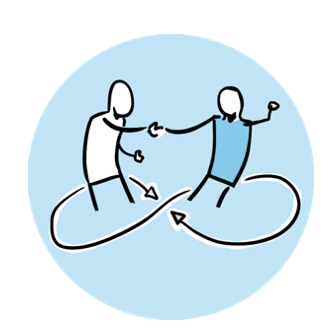 Reable Nederland
12